Chapter 4 Mathematical Functions, Characters, and Strings
1
Motivations
Suppose you need to estimate the area enclosed by four cities, given the GPS locations (latitude and longitude) of these cities, as shown in the following diagram. How would you write a program to solve this problem? You will be able to write such a program after completing this chapter.
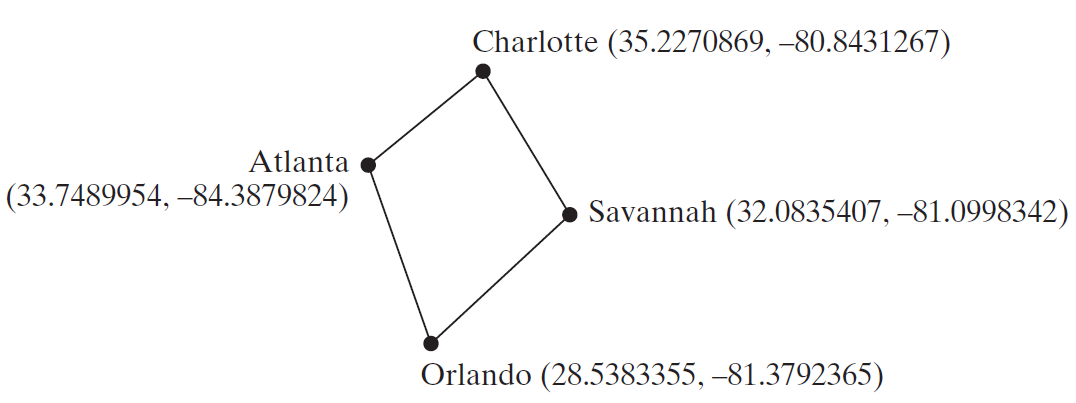 2
Objectives
To solve mathematics problems by using the methods in the Math class (§4.2).
 To represent characters using the char type (§4.3).
To encode characters using ASCII and Unicode (§4.3.1).
To represent special characters using the escape sequences (§4.4.2).
To cast a numeric value to a character and cast a character to an integer (§4.3.3).
To compare and test characters using the static methods in the Character class (§4.3.4).
To introduce objects and instance methods (§4.4).
To represent strings using the String objects (§4.4).
To return the string length using the length() method (§4.4.1).
To return a character in the string using the charAt(i) method (§4.4.2).
To use the + operator to concatenate strings (§4.4.3). 
To read strings from the console (§4.4.4).
To read a character from the console (§4.4.5).
To compare strings using the equals method and the compareTo methods (§4.4.6).
To obtain substrings (§4.4.7).
To find a character or a substring in a string using the indexOf method (§4.4.8).
To program using characters and strings (GuessBirthday) (§4.5.1).
To convert a hexadecimal character to a decimal value (HexDigit2Dec) (§4.5.2).
To revise the lottery program using strings (LotteryUsingStrings) (§4.5.3).
To format output using the System.out.printf method (§4.6).
3
Mathematical Functions
Java provides many useful methods in the Math class for performing common mathematical functions.
4
The Math Class
Class constants:
PI
E
Class methods: 
Trigonometric Methods 
Exponent Methods
Rounding Methods
min, max, abs, and random Methods
5
Trigonometric Methods
sin(double a)
cos(double a)
tan(double a)
acos(double a)
asin(double a)
atan(double a)
Examples:

Math.sin(0) returns 0.0 
Math.sin(Math.PI / 6) returns 0.5 
Math.sin(Math.PI / 2) returns 1.0
Math.cos(0) returns 1.0
Math.cos(Math.PI / 6) returns 0.866 
Math.cos(Math.PI / 2) returns 0
Radians
toRadians(90)
6
Exponent Methods
Examples:

Math.exp(1) returns 2.71 
Math.log(2.71) returns 1.0 
Math.pow(2, 3) returns 8.0 
Math.pow(3, 2) returns 9.0 
Math.pow(3.5, 2.5) returns 22.91765 
Math.sqrt(4) returns 2.0
Math.sqrt(10.5) returns 3.24
exp(double a)
Returns e raised to the power of a.
log(double a)
Returns the natural logarithm of a.
log10(double a)
Returns the 10-based logarithm of a.
pow(double a, double b)
Returns a raised to the power of b.
sqrt(double a)
Returns the square root of a.
7
Rounding Methods
double ceil(double x)
x rounded up to its nearest integer. This integer is  returned as a double value.
double floor(double x)
x is rounded down to its nearest integer. This integer is  returned as a double value.
double rint(double x)
x is rounded to its nearest integer. If x is equally close to two integers, the even one is returned as a double.
int round(float x)
Return (int)Math.floor(x+0.5).
long round(double x)
Return (long)Math.floor(x+0.5).
8
Rounding Methods Examples
Math.ceil(2.1) returns 3.0 
Math.ceil(2.0) returns 2.0
Math.ceil(-2.0) returns –2.0
Math.ceil(-2.1) returns -2.0
Math.floor(2.1) returns 2.0
Math.floor(2.0) returns 2.0
Math.floor(-2.0) returns –2.0
Math.floor(-2.1) returns -3.0
Math.rint(2.1) returns 2.0
Math.rint(2.0) returns 2.0
Math.rint(-2.0) returns –2.0
Math.rint(-2.1) returns -2.0
Math.rint(2.5) returns 2.0
Math.rint(-2.5) returns -2.0
Math.round(2.6f) returns 3 
Math.round(2.0) returns 2   
Math.round(-2.0f) returns -2   
Math.round(-2.6) returns -3
9
min, max, and abs
max(a, b)and min(a, b)
Returns the maximum or minimum of two parameters.
abs(a)
Returns the absolute value of the parameter.
random()
Returns a random double valuein the range [0.0, 1.0).
Examples:

Math.max(2, 3) returns 3 
Math.max(2.5, 3) returns 3.0 
Math.min(2.5, 3.6) returns 2.5 
Math.abs(-2) returns 2
Math.abs(-2.1) returns 2.1
10
The random Method
Generates a random double value greater than or equal to 0.0 and less than 1.0 (0 <= Math.random() < 1.0).
Examples:
In general,
11
Case Study: Computing Angles of a Triangle
Write a program that prompts the user to enter the x- and y-coordinates of the three corner points in a triangle and then displays the triangle’s angles.
ComputeAngles
12
Character Data Type
Four hexadecimal digits.
char letter = 'A'; (ASCII)       
char numChar = '4'; (ASCII)
char letter = '\u0041'; (Unicode)
char numChar = '\u0034'; (Unicode)
NOTE: The increment and decrement operators can also be used on char variables to get the next or preceding Unicode character. For example, the following statements display character b.
    char ch = 'a';
    System.out.println(++ch);
13
Unicode Format
Java characters use Unicode, a 16-bit encoding scheme established by the Unicode Consortium to support the interchange, processing, and display of written texts in the world’s diverse languages. Unicode takes two bytes, preceded by \u, expressed in four hexadecimal numbers that run from '\u0000' to '\uFFFF'. So, Unicode can represent 65535 + 1 characters.
Unicode \u03b1 \u03b2 \u03b3 for three Greek letters
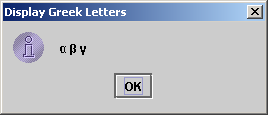 14
ASCII Code for Commonly Used Characters
15
Escape Sequences for Special Characters
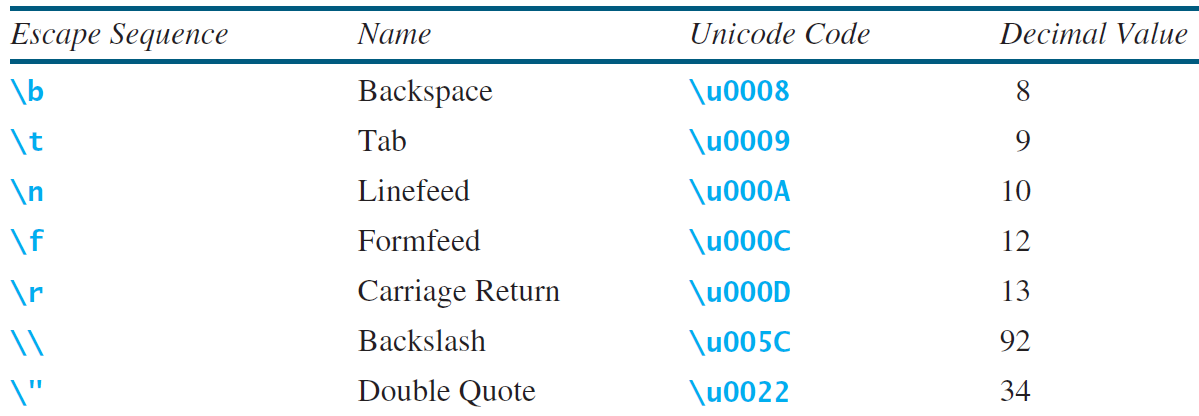 16
Appendix B: ASCII Character Set
ASCII Character Set is a subset of the Unicode from \u0000 to \u007f
17
ASCII Character Set, cont.
ASCII Character Set is a subset of the Unicode from \u0000 to \u007f
18
Casting between char and Numeric Types
int i = 'a'; // Same as int i = (int)'a';

char c = 97; // Same as char c = (char)97;
19
Comparing and Testing Characters
if (ch >= 'A' && ch <= 'Z') 
  System.out.println(ch + " is an uppercase letter"); 
else if (ch >= 'a' && ch <= 'z') 
  System.out.println(ch + " is a lowercase letter"); 
else if (ch >= '0' && ch <= '9') 
  System.out.println(ch + " is a numeric character");
20
Methods in the Character Class
21
Formatting Output
Use the printf statement.
System.out.printf(format, items);
Where format is a string that may consist of substrings and format specifiers. A format specifier specifies how an item should be displayed. An item may be a numeric value, character, boolean value, or a string. Each specifier begins with a percent sign.
22
Frequently-Used Specifiers
Specifier  Output					Example 
%b 	  a boolean value  				true or false 
%c            a character  				'a' 
%d  	  a decimal integer 			200 
%f           a floating-point number 		45.460000 
%e           a number in standard scientific notation        4.556000e+01
%s  	  a string  					"Java is cool"
23
FormatDemo
The example gives a program that uses printf to display a table.
FormatDemo
24